Software for DHTC Part 2: Interpreted Languages
Christina Koch (ckoch5@wisc.edu)
Research Computing Facilitator
University of Wisconsin - Madison
Recap
Previous techniques:
Compiled code
Download compiled binaries
Build yourself
Wrapper script
Run compiled code
Use a pre-built installation  we’re going to explore this further in this session
2
Interpreted code
Instead of being compiled and then run…


…interpreted languages are translated into binary code “on the fly”
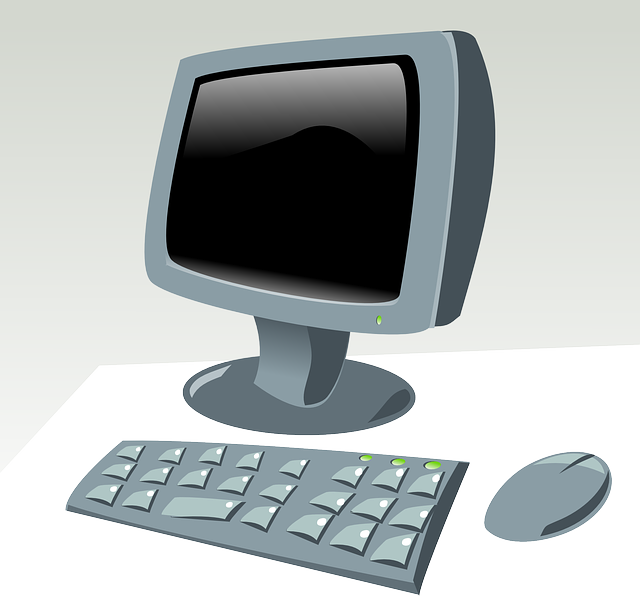 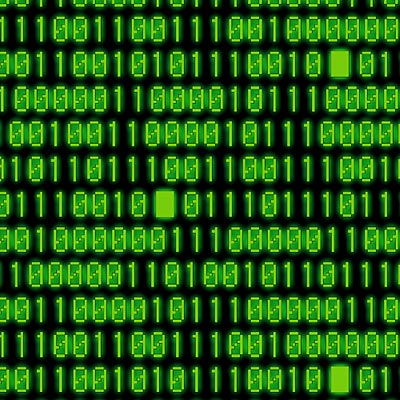 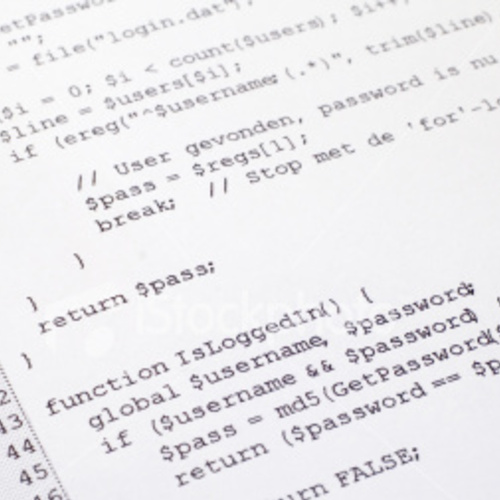 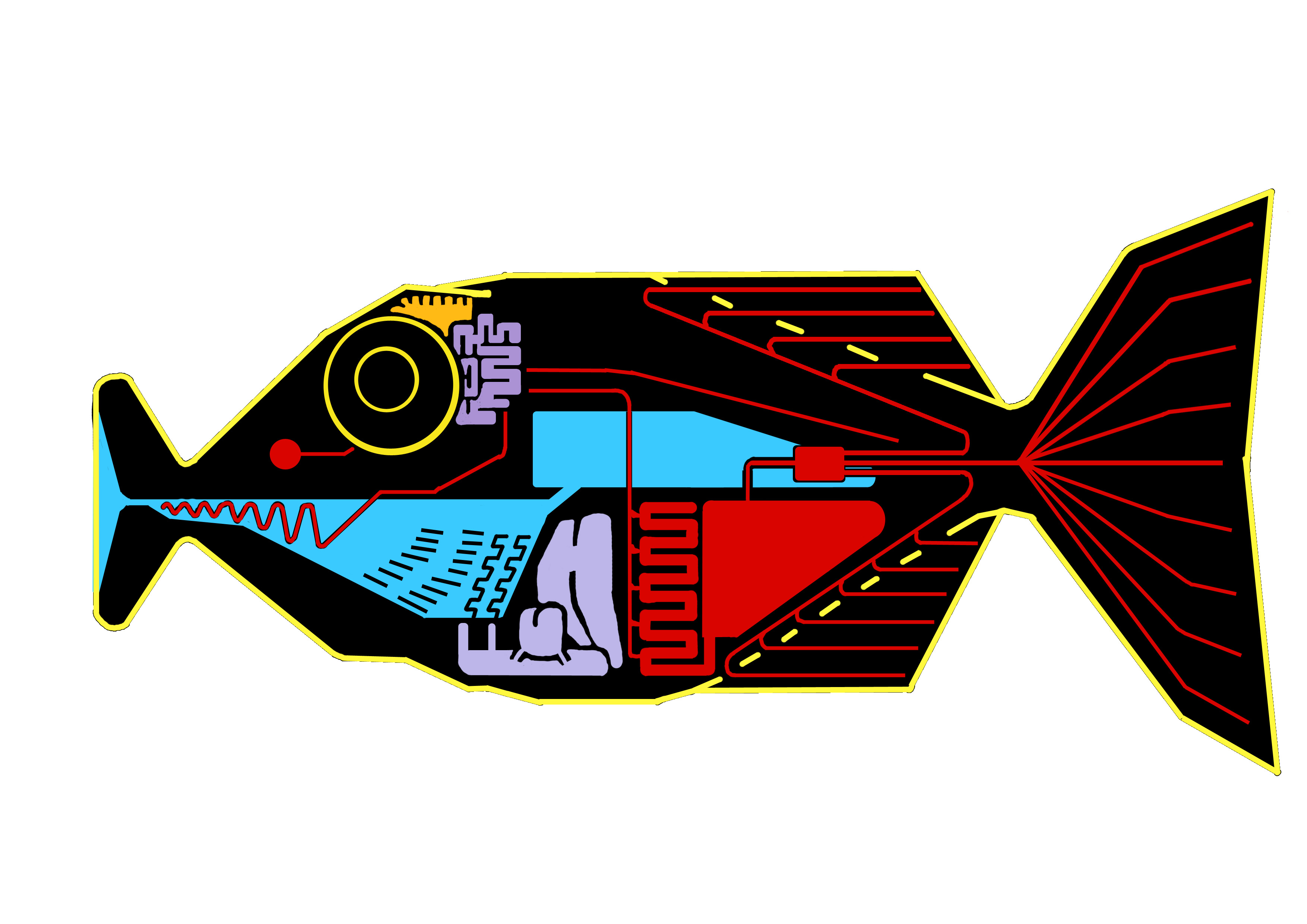 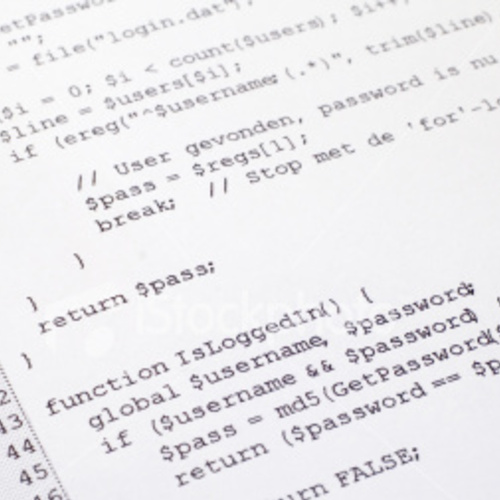 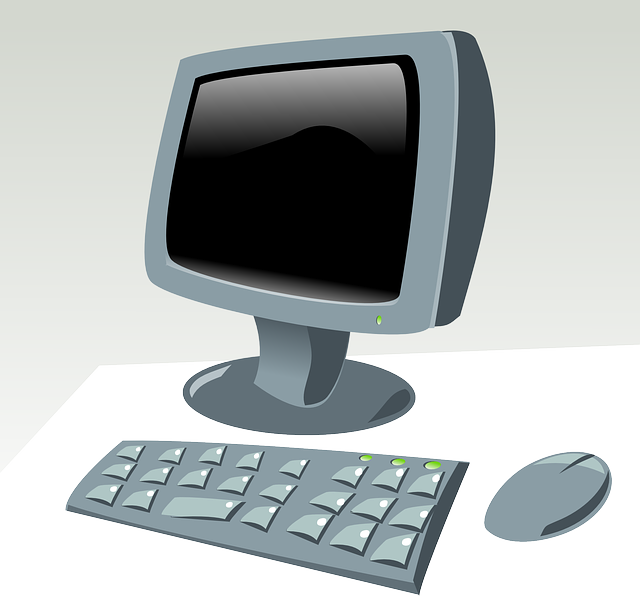 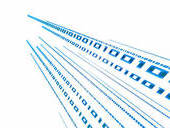 3
Interpretation
Script
Interpreter
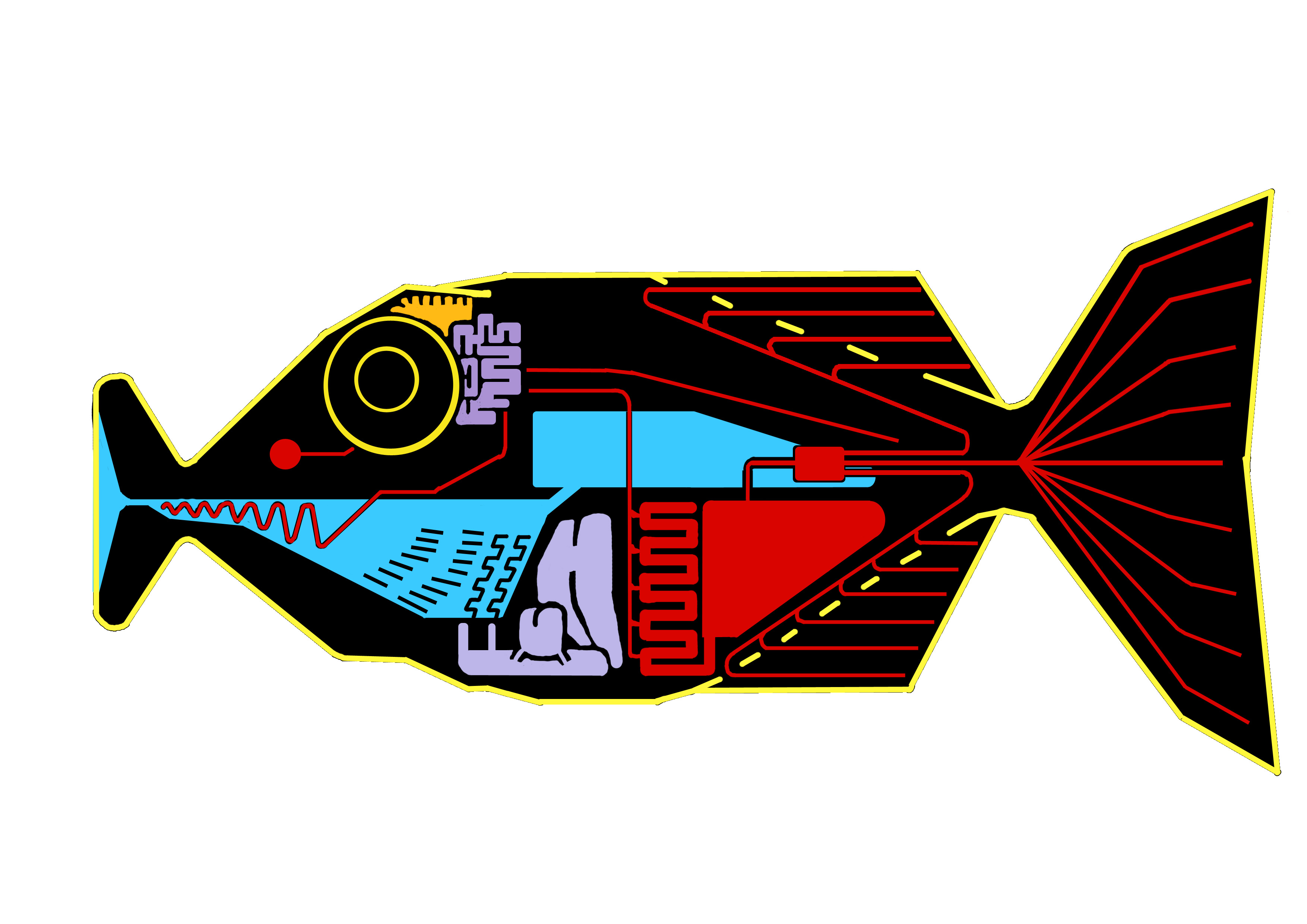 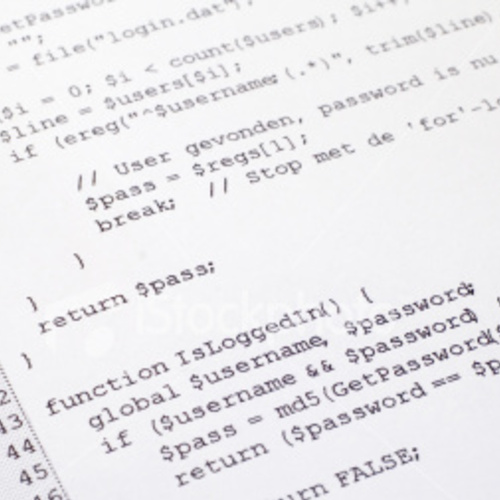 text turns
       into binary
                instructions
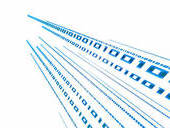 uses
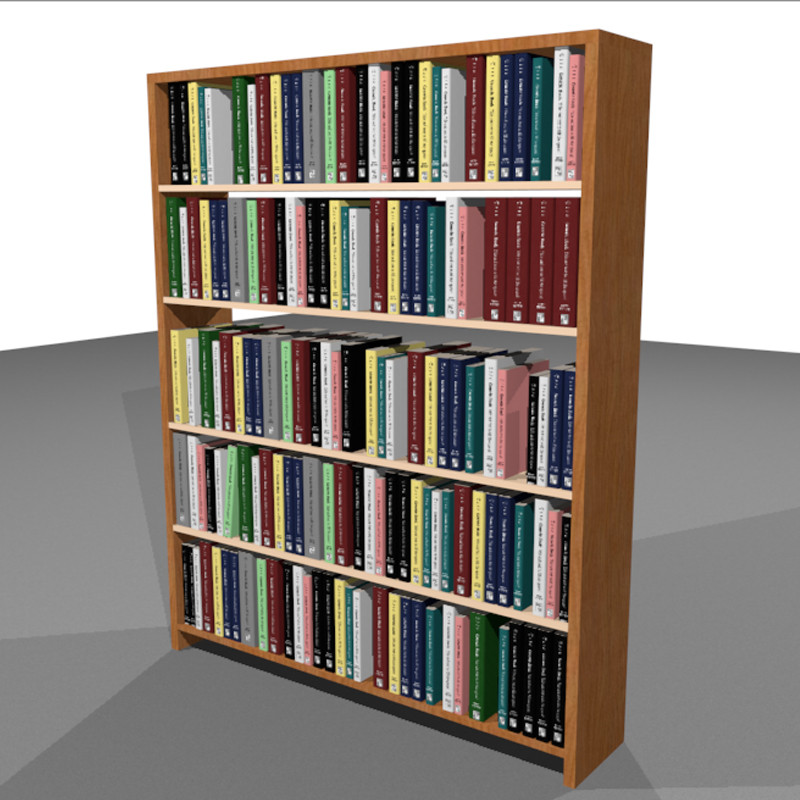 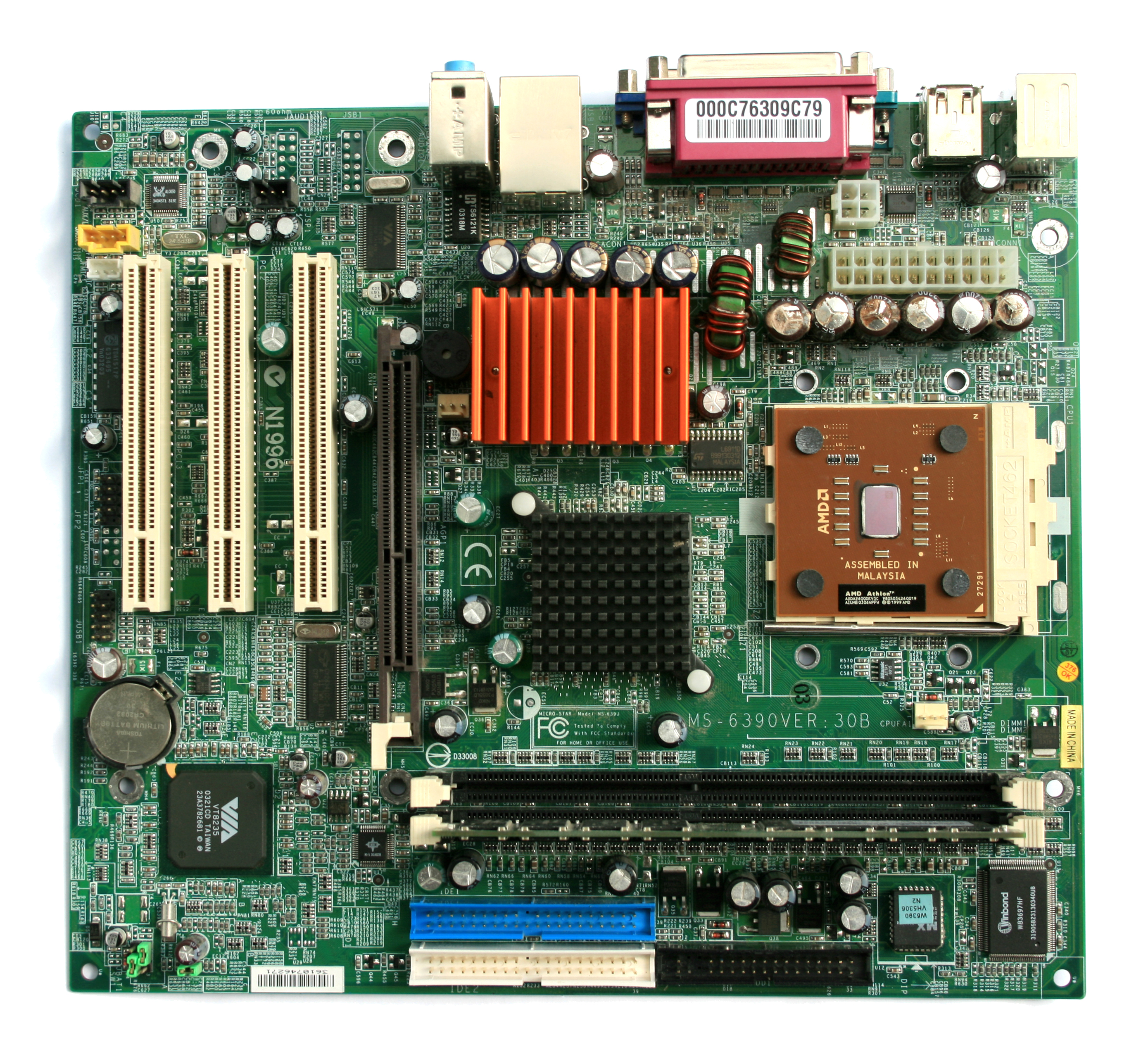 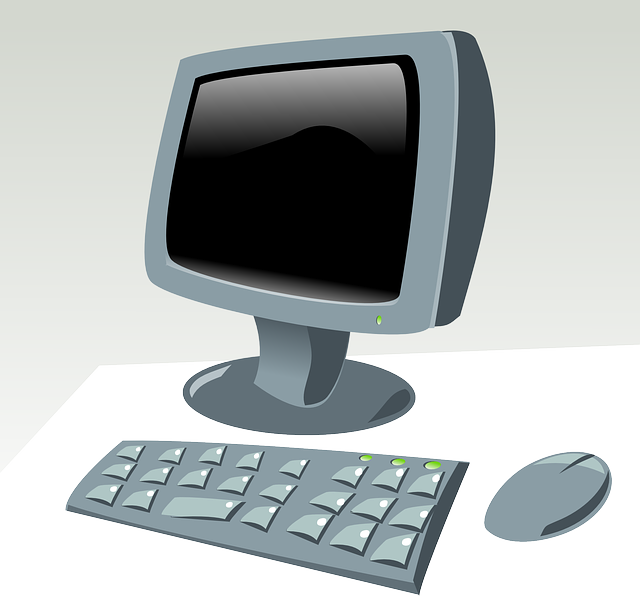 Libraries
4
On the command line
5
Common interpreted languages*
Python
R
Julia
Ruby
Matlab
Perl
Javascript
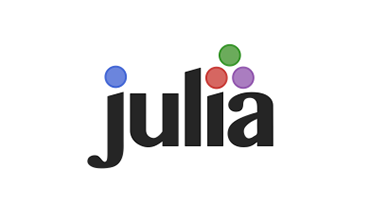 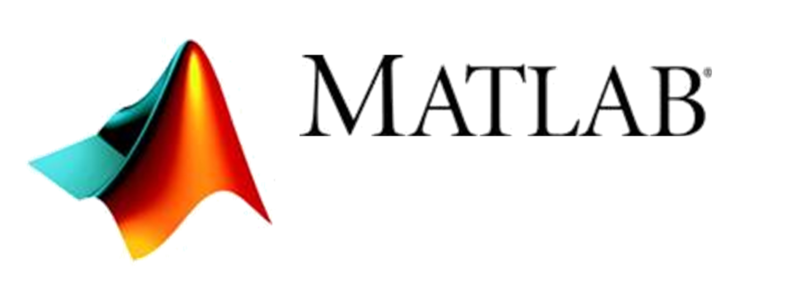 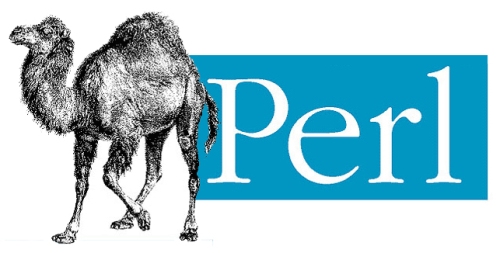 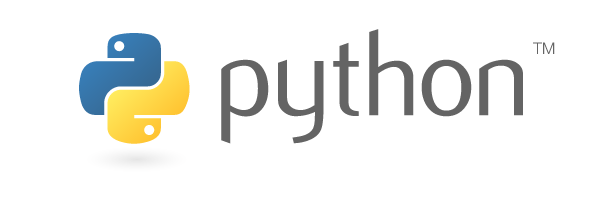 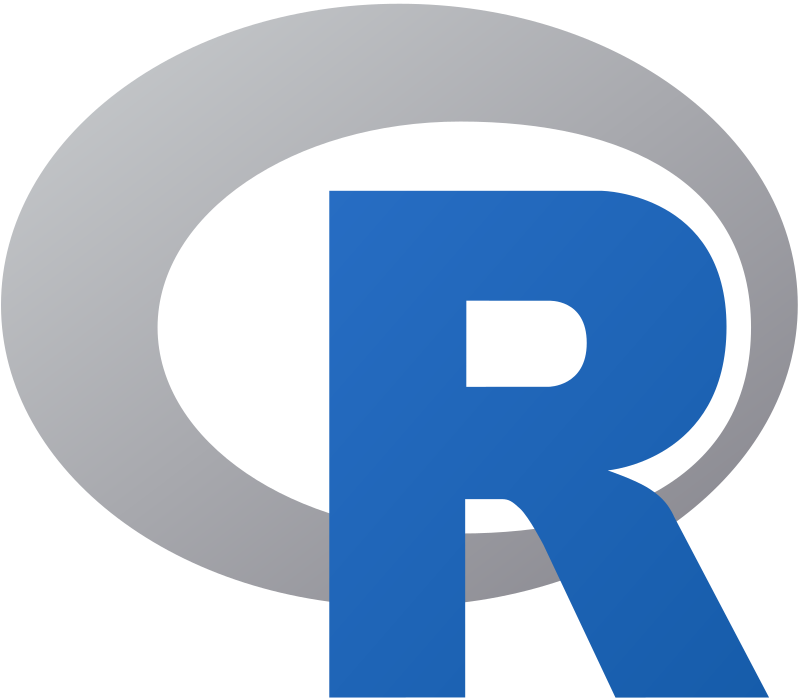 *Note: the line between interpreted/compiled languages can be fuzzy.  Many languages support both options, with one method being more common.
6
Running interpreted code in jobs
General procedure
Need to bring along interpreter and script
Use a wrapper script as the executable
Wrapper script will:
“Install” the interpreter
Run the script using the local installation
7
Python on DHTC
Create a portable Python installation (optional)
Bring along: 
pre-built installation OR Python source code
your Python code
Use a wrapper script to: 
unpack pre-built install OR install from source
run your Python script

(Similar to Exercise 1.4 this morning, will also work for R)
8
Exercises
Running Python Jobs
Exercise 4.1: Pre-building Python and using that installation
Exercise 4.2 (optional): Further Python job customizations
Work on other exercises from today/yesterday that you weren’t able to finish
9
Questions?
Now: Hands-on Exercises
3:45 - 5:00pm
10